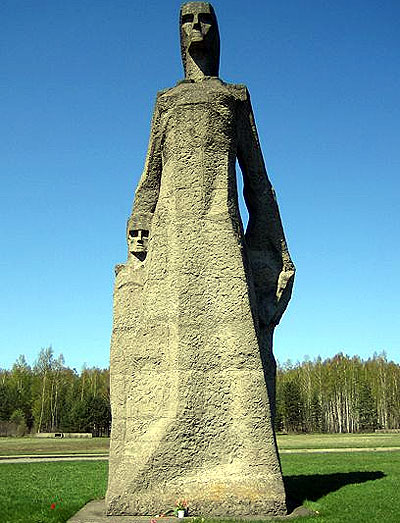 http://festival.1september.ru/articles/553537/
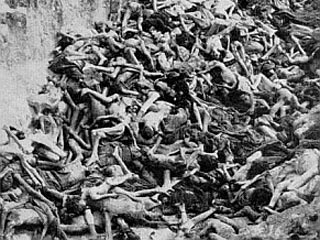 УЗНИКАМ КОНЦЕНТРАЦИОННЫХ ЛАГЕРЕЙ ПОСВЯЩАЕТСЯ
Слова «Arbeit macht frei» - девиз большинства концлагерей. 
(Труд освобождает)
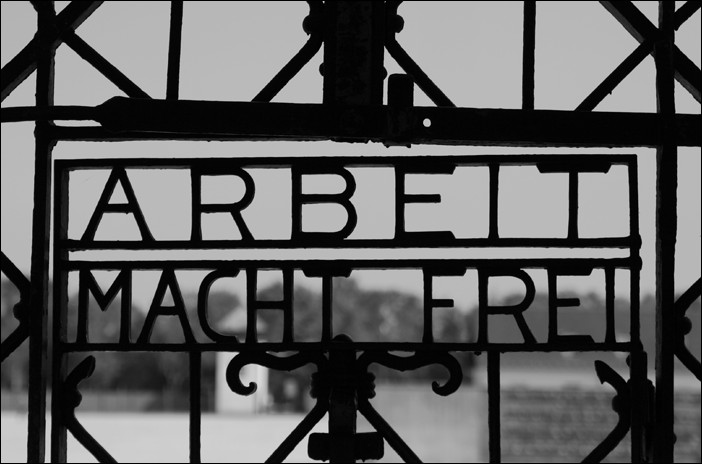 Appelplatz. На этой площади перед   главным зданием многим узникам приходилось стоять часами на морозе в одних рубахах, самых шумных поливали холодной водой за непослушание. Процедура могла длиться целый день.
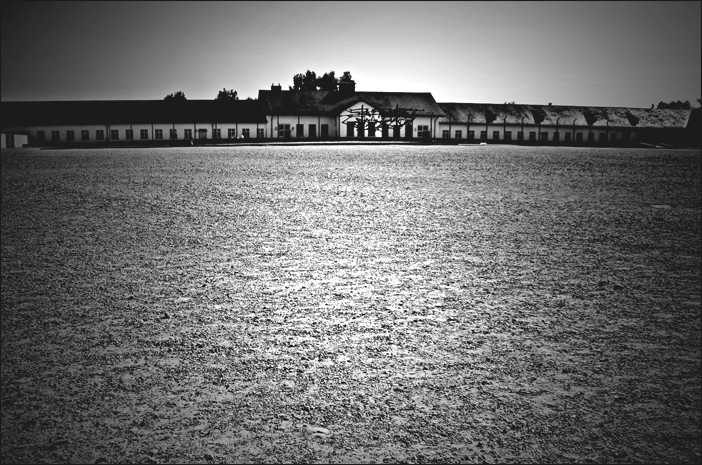 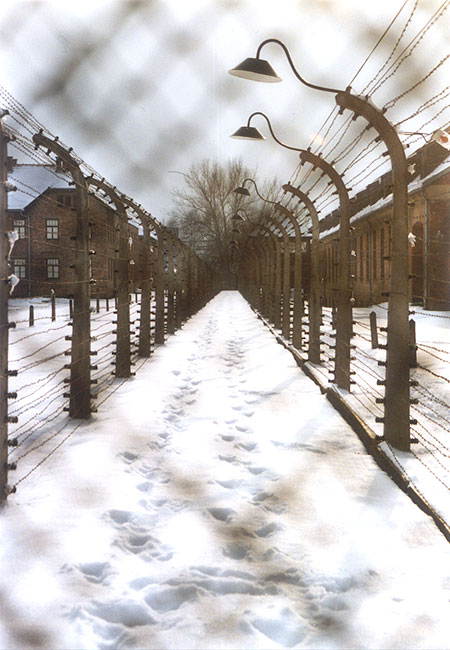 Надежная система охраны не оставила ни единого шанса заключенным. 
Сбежать было практически невозможно.
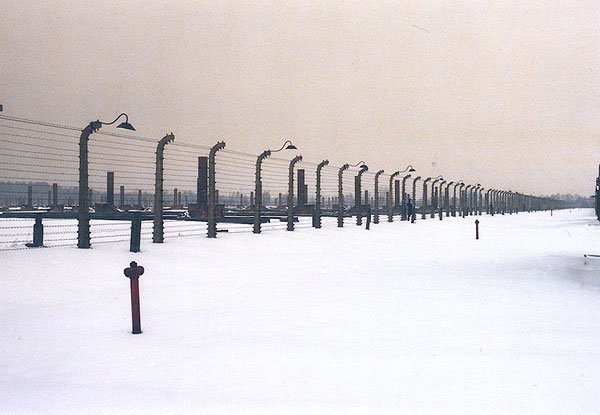 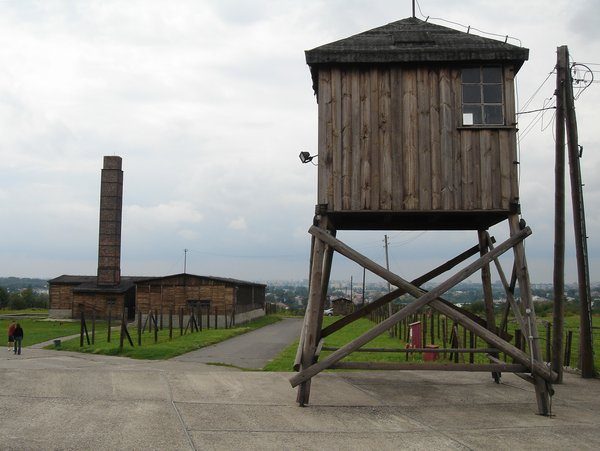 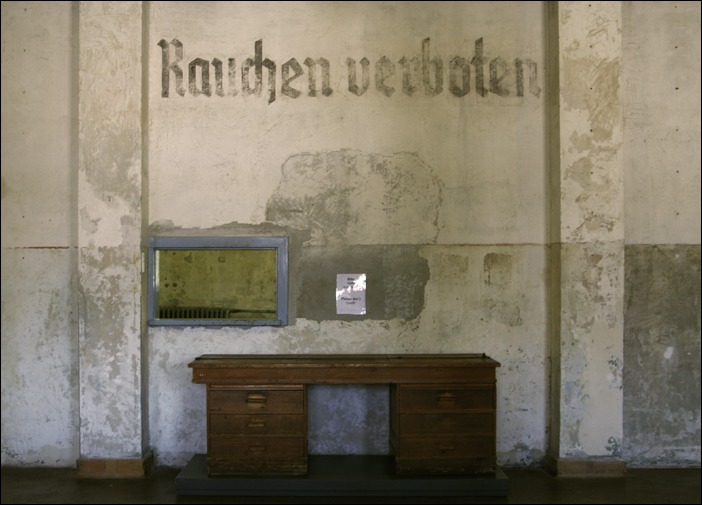 Приемпункт
Одежда заключенных. Под номером треугольники разного цвета - разделение на евреев, эмигрантов, политических преступников и т.д.
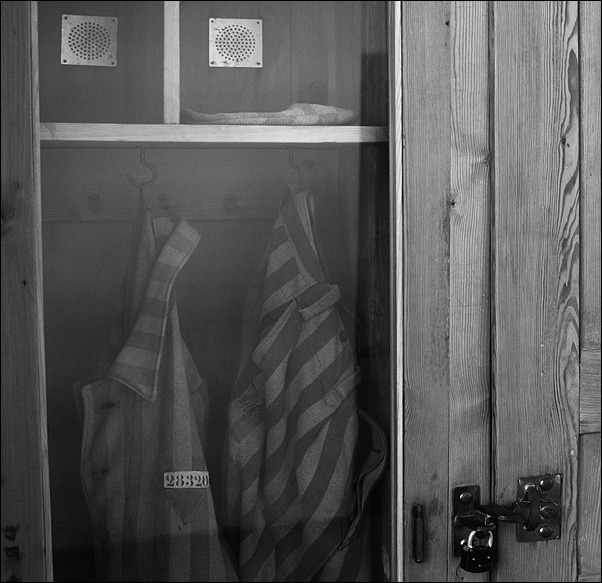 Бараки - 3-ярусные кровати. За не идеально застеленную кровать (за небольшую складку) можно было попасть в одиночку, ну или как минимум быть избитым.
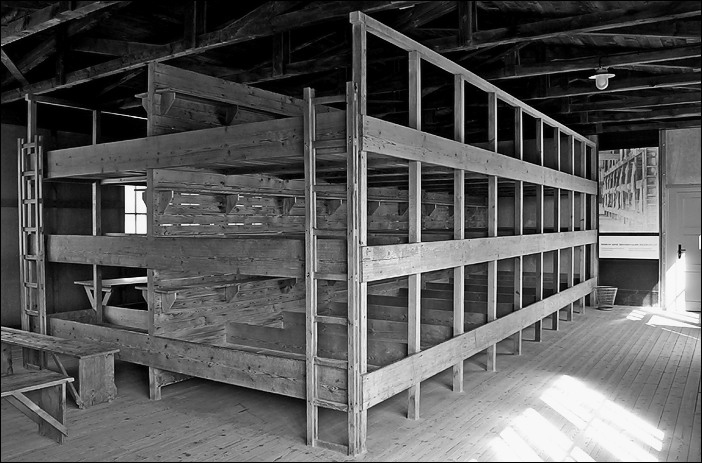 Провинившихся отправляли на профилактику в одиночки (2х2 метра) в главный бункер. Т.к. и там не хватало мест, эсэсовцы придумали новый вариант мучений. 2х2 метра разделяли перегородками на 6 стоячих клеток 65х65 см - в них не было никакой возможности сесть взрослому, даже исхудавшему человеку. Без еды, воды и без свежего воздуха узников держали в таких клетках до 72 часов без перерыва. Выживали немногие.
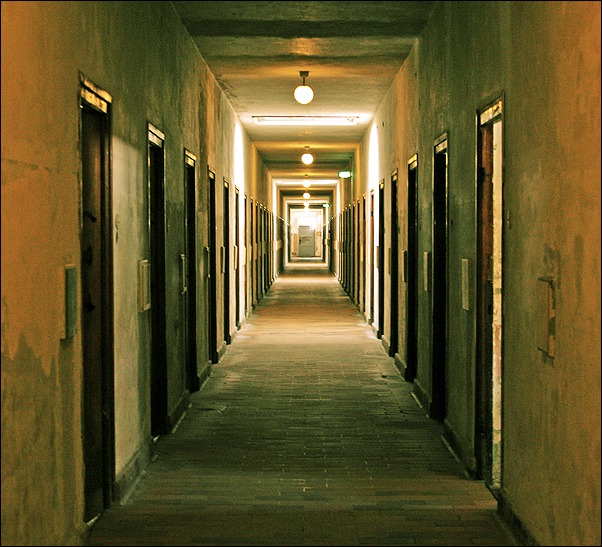 Лагеря смерти
………............
Освенцим
Равенсбрюк
Дахау
Майданек
Бухенвальд
Треблинка
Силаспилс
Лидице
Бабий Яр
Хатынь
…………………
Главная печка Дахау. 
После 41г число узников постоянно увеличивалось - мест, одежды, да и баланды, не хватало - поэтому часть людей и огромное количество трупов приходилось сжигать - расстреливать не успевали, экономили патроны.
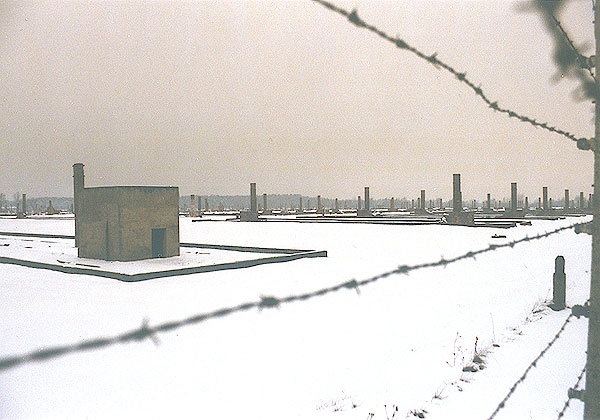 Людей вешали непосредственно перед печкой. 
Одежда смертников пропитывалась дезинфекционным газом и отдавалась "новичкам".
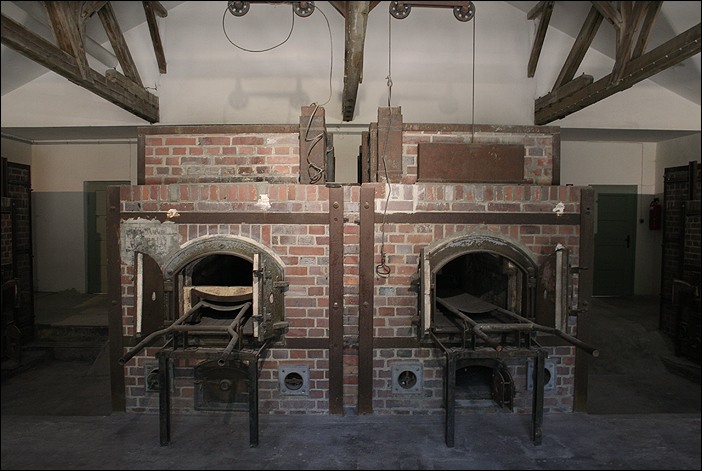 Вход в "душевую" Brausebad - известный обман, специально придуманный «добрыми» фашистами, во избежание страха и паники перед смертью. Их приглашали помыться в специальную камеру, а потом выпускали ядовитый газ.
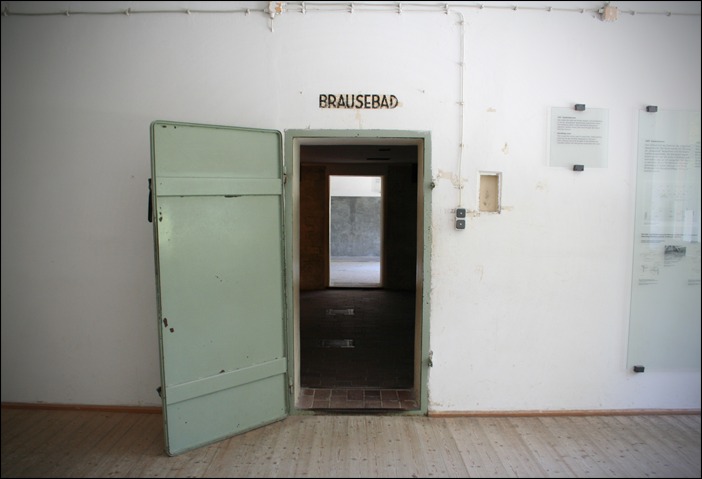 Это - модель газовой камеры , или "душевой". 
Она была построена к концу войны, опять же всвязи с нехваткой мест. Сверху, как и обещано в название "brausebad", душевые головки - из которых никогда не вытекала вода... Очень трудно описать словами те чувства, когда заходишь в это помещение.
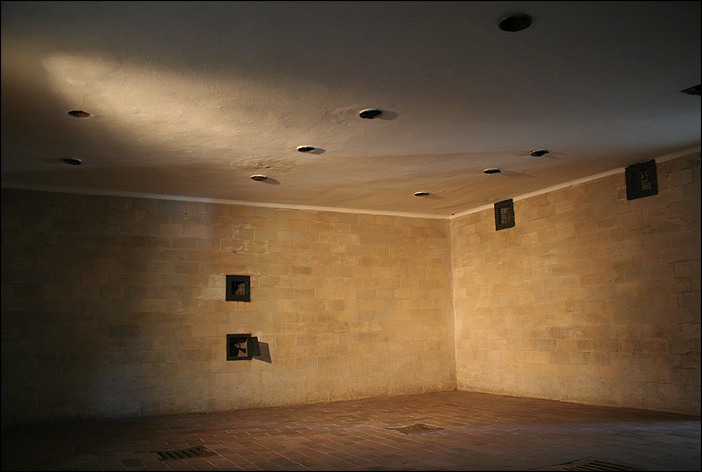 ТРЕБЛИНКА: 
узников лагеря считали «скотом, трудящимся на благо Германии»
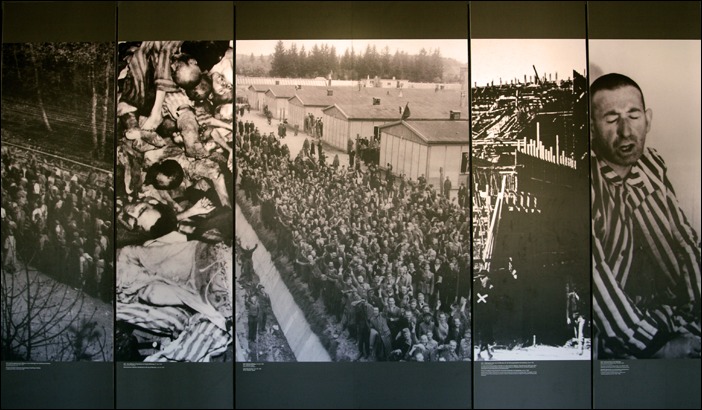 Людей в газовые камеры вели голыми, их одежда предназначалась тем, кто мог еще работать
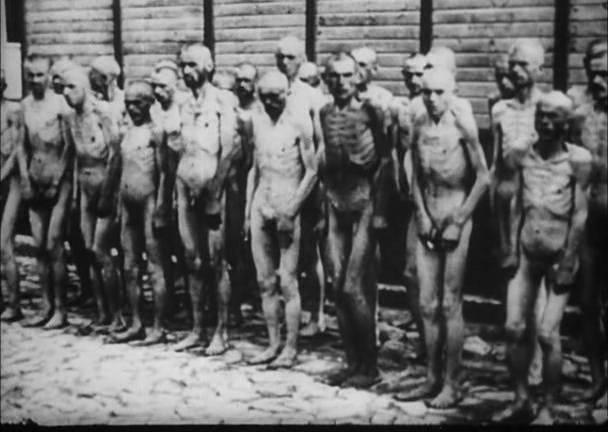 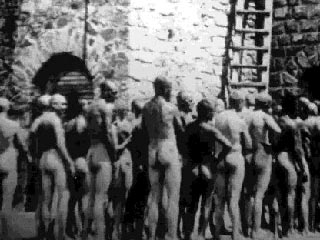 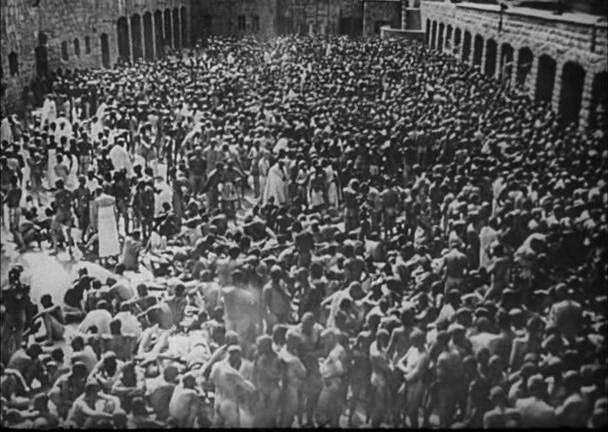 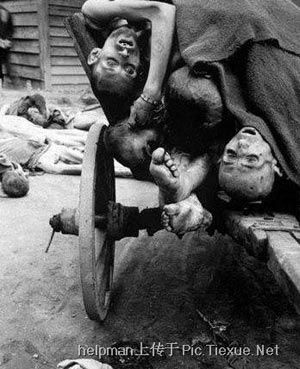 Ежедневно в бараках умирало до ТЫСЯЧИ человек
Умерщвленных узников  не успевали сжигать. Их начали сбрасывать в огромные рвы, которые те должны были себе вырыть.
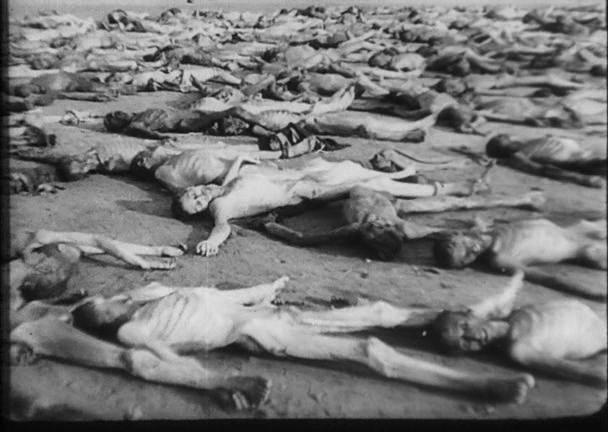 Показательные казни – обычное дело в концлагере
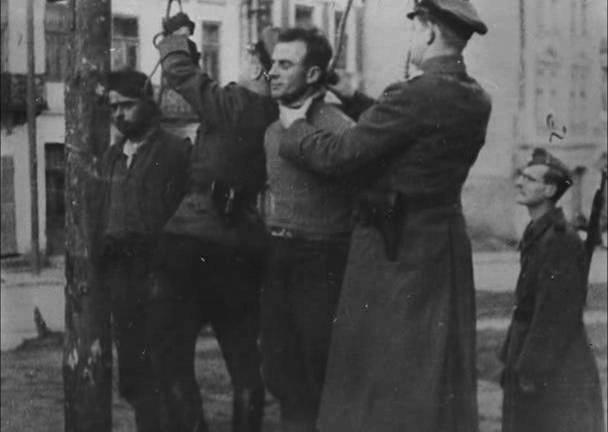 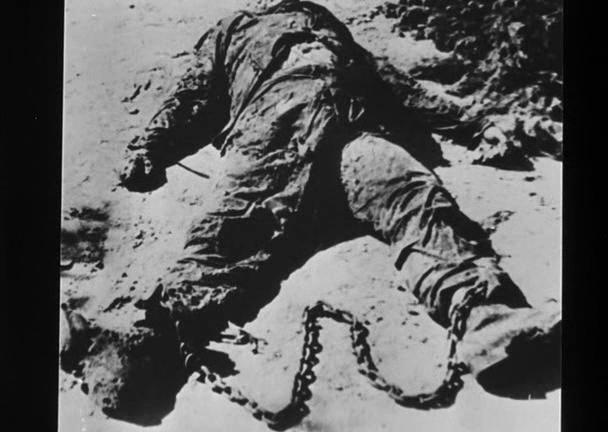 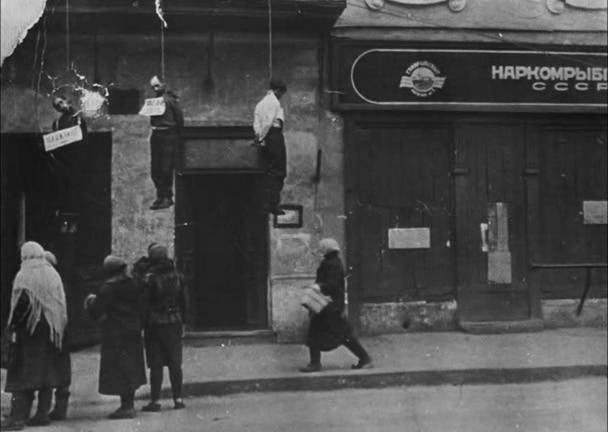 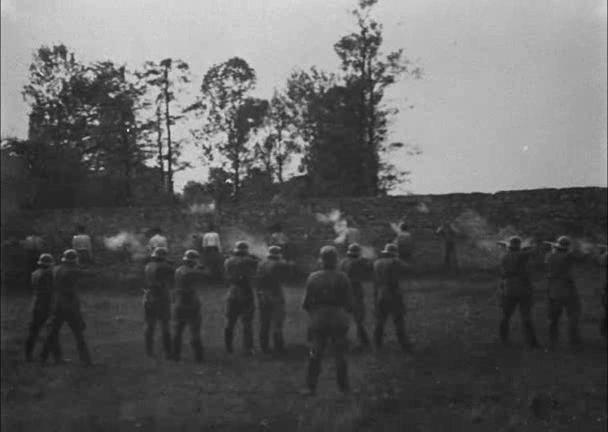 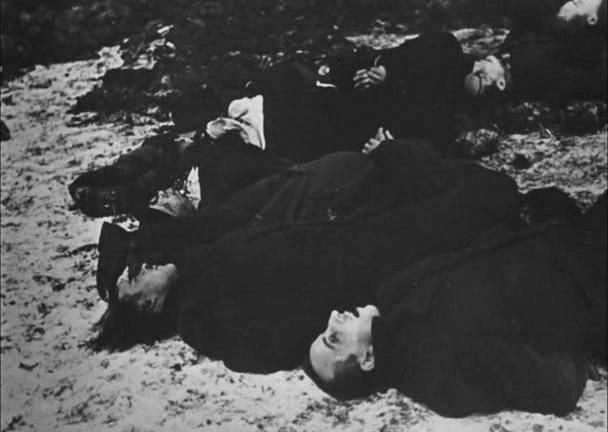 Тех кто не мог работать ждала только одна участь
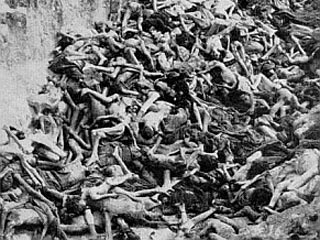 Детей всех возрастов часто собирали в одном бараке для проведения медицинских опытов
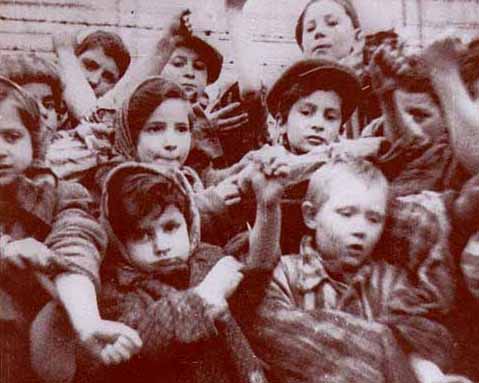 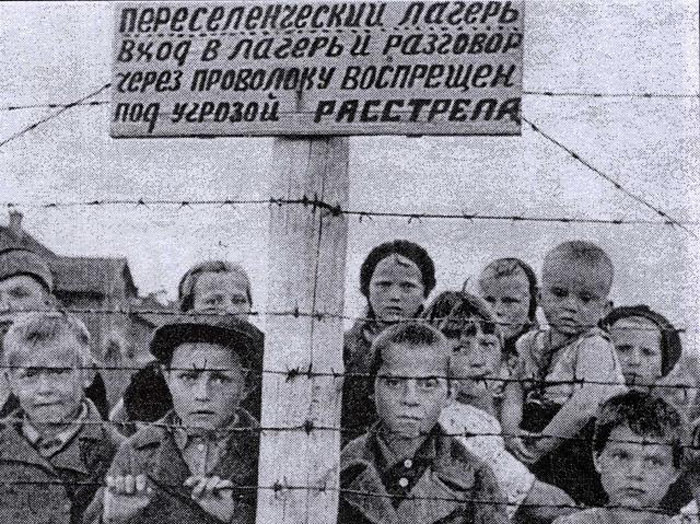 Крематорные печи в Освенциме
В них фашисты сжигали трупы, а зачастую и живых узников.
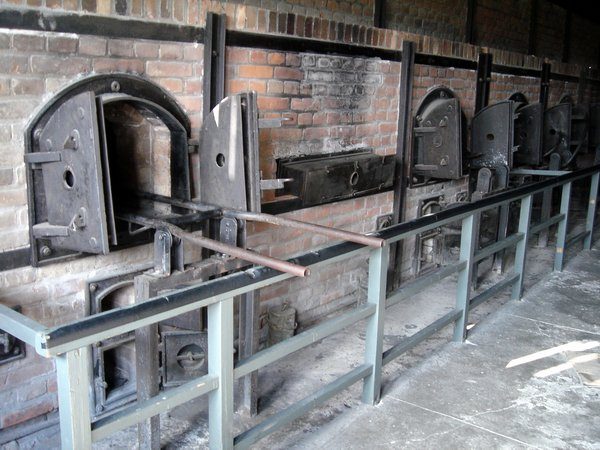 Почти во всех концентрационных лагерях был крематорий
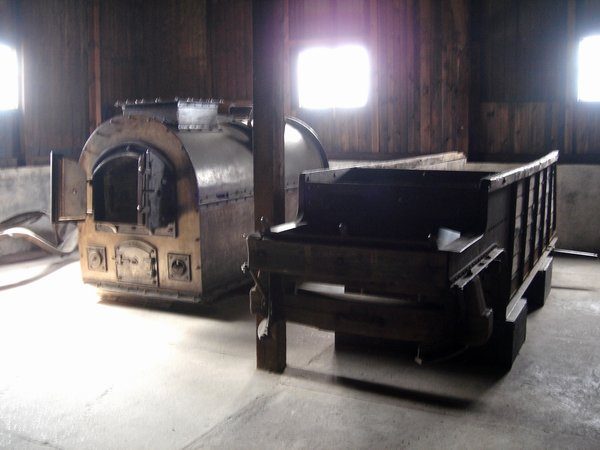 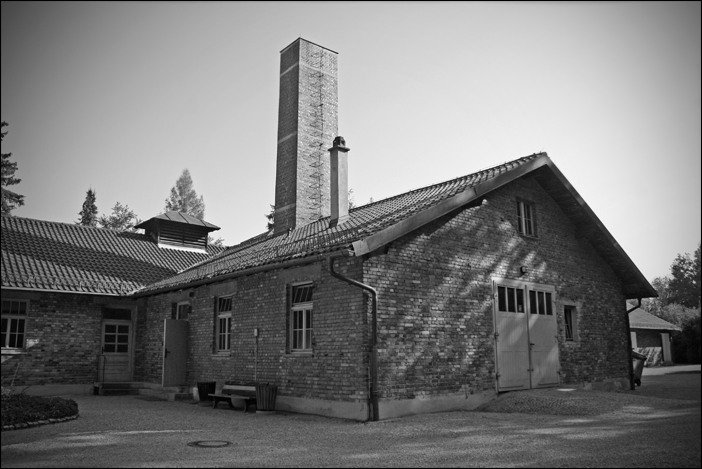 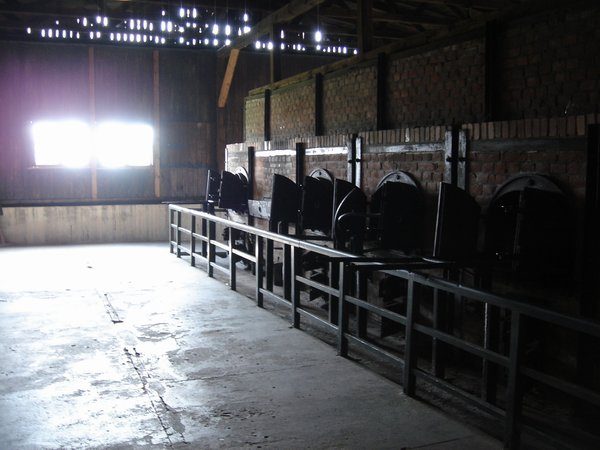 Рационом для узников концлагерей была баланда из замерзшего картофеля и ломоть хлеба на весь день, а работать приходилось    12-14 часов в сутки. Большинство узников умирало от истощения.
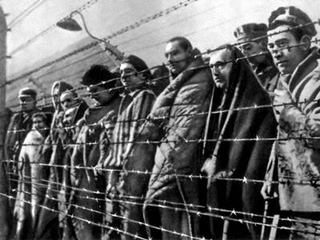 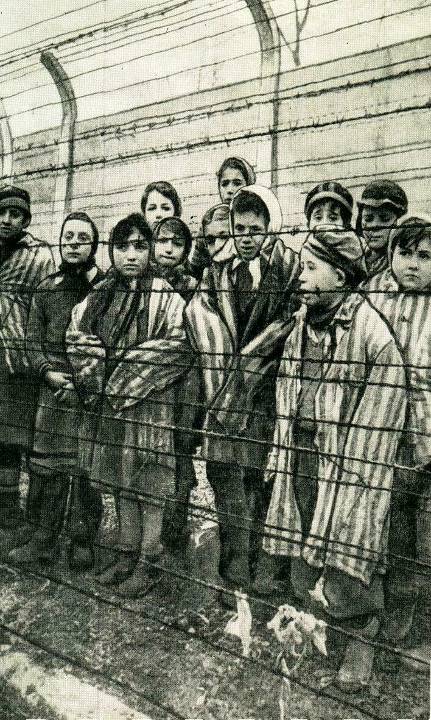 Детский труд был нормой даже в каменоломнях.
В мемориальных комплексах на местах концлагерей отдельной композицией представлены личные вещи узников.
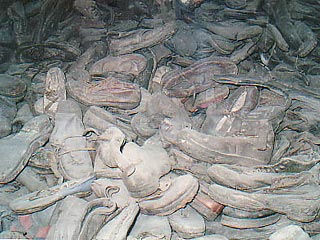 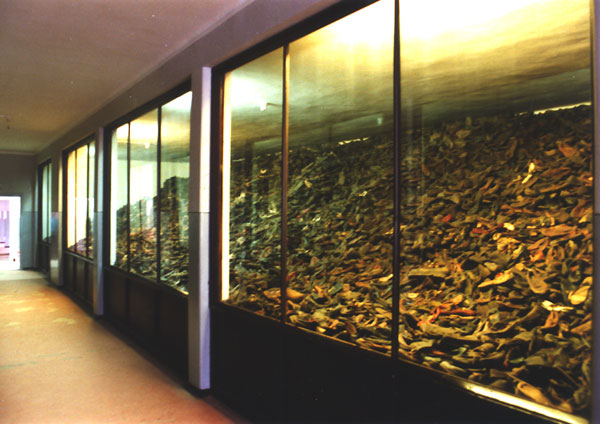 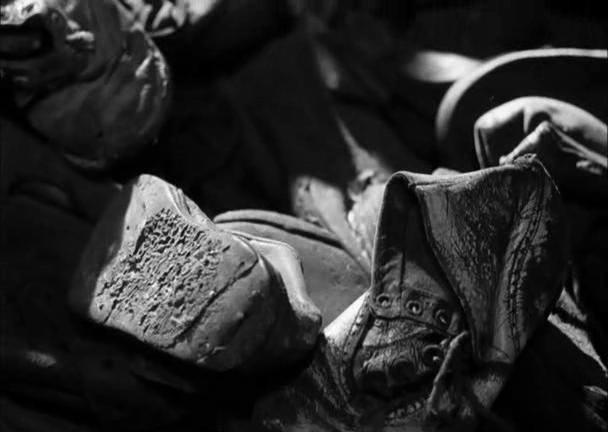 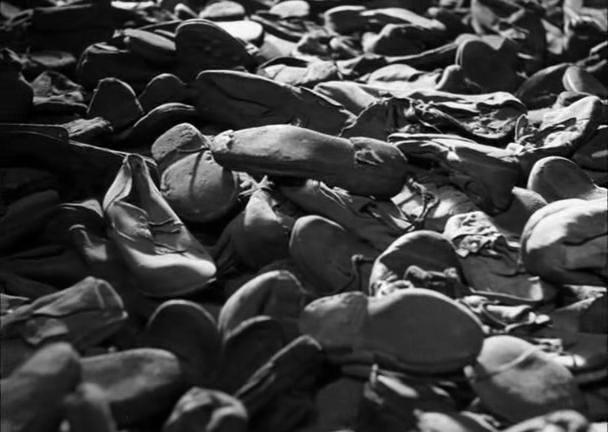 На местах расположения концентрационных лагерей были установлены памятники.
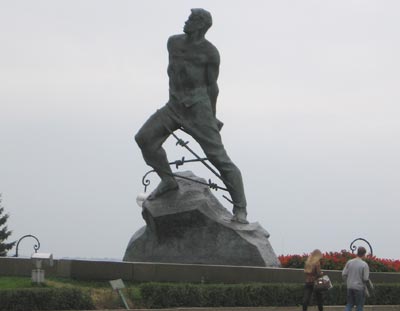 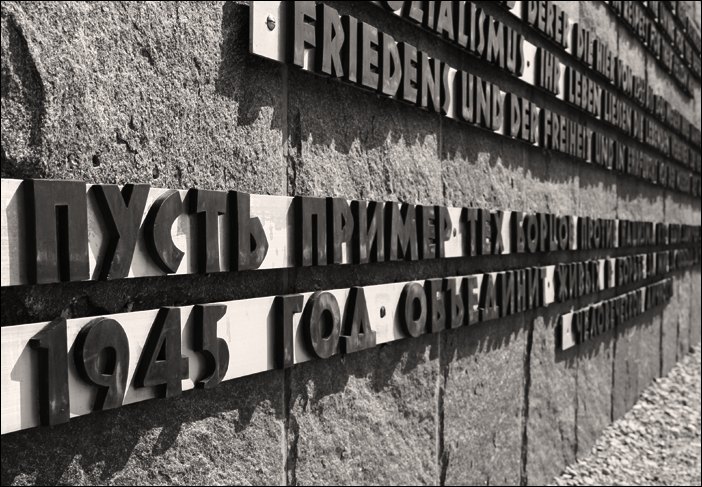 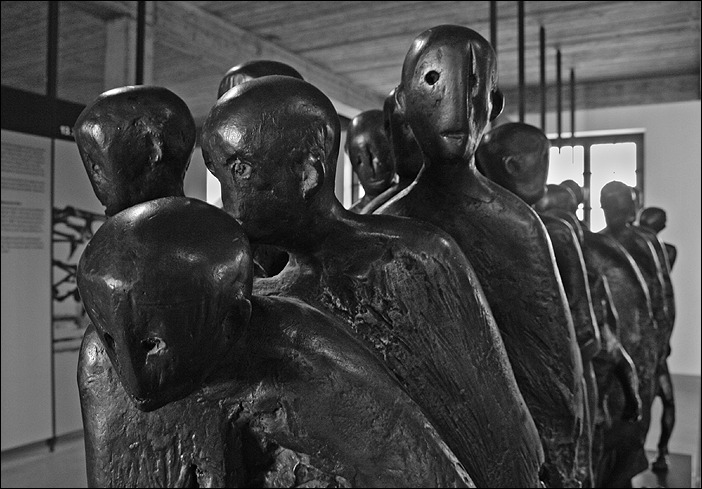 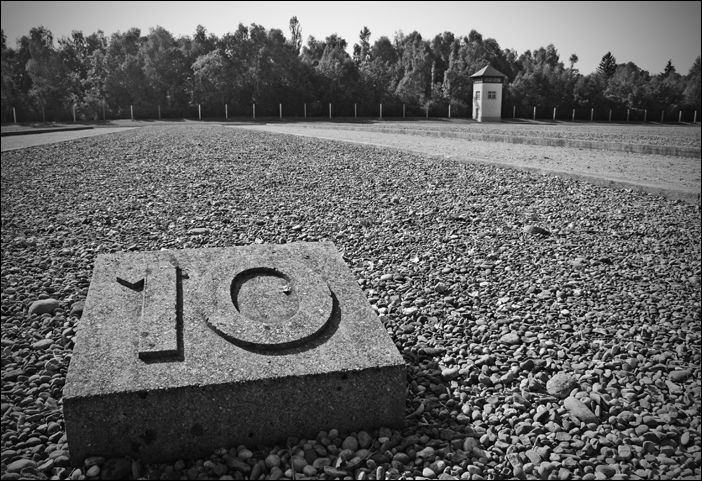 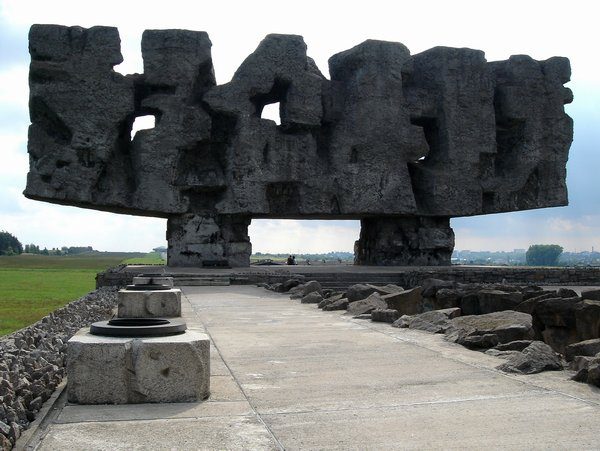 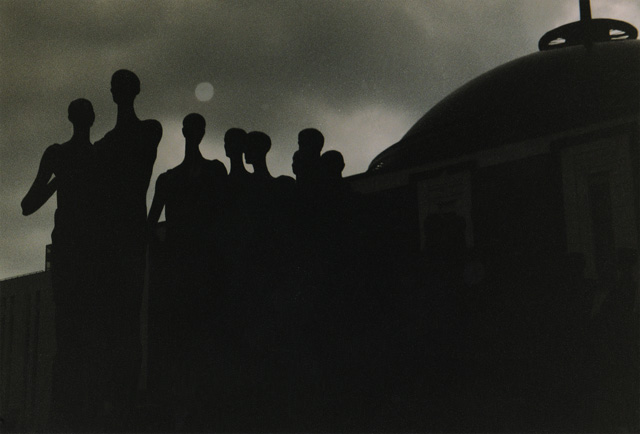 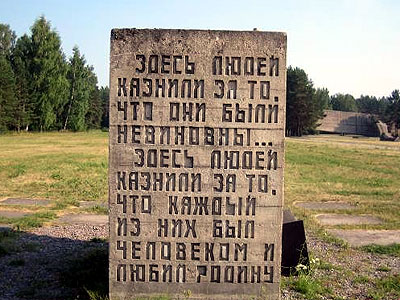 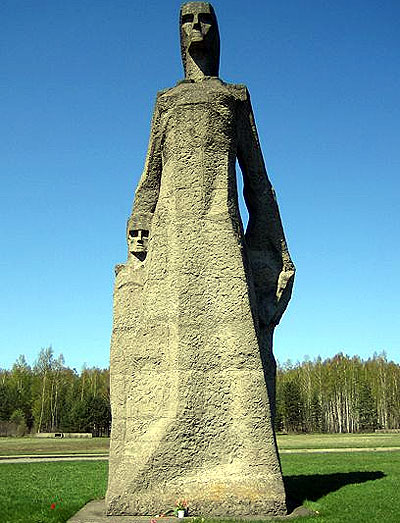 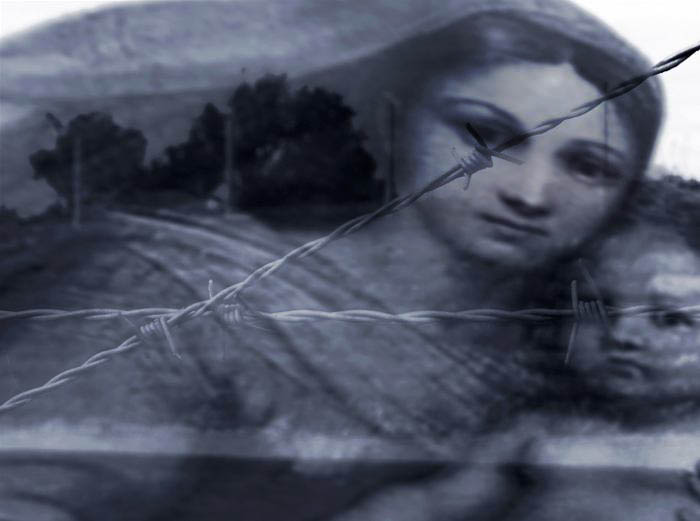 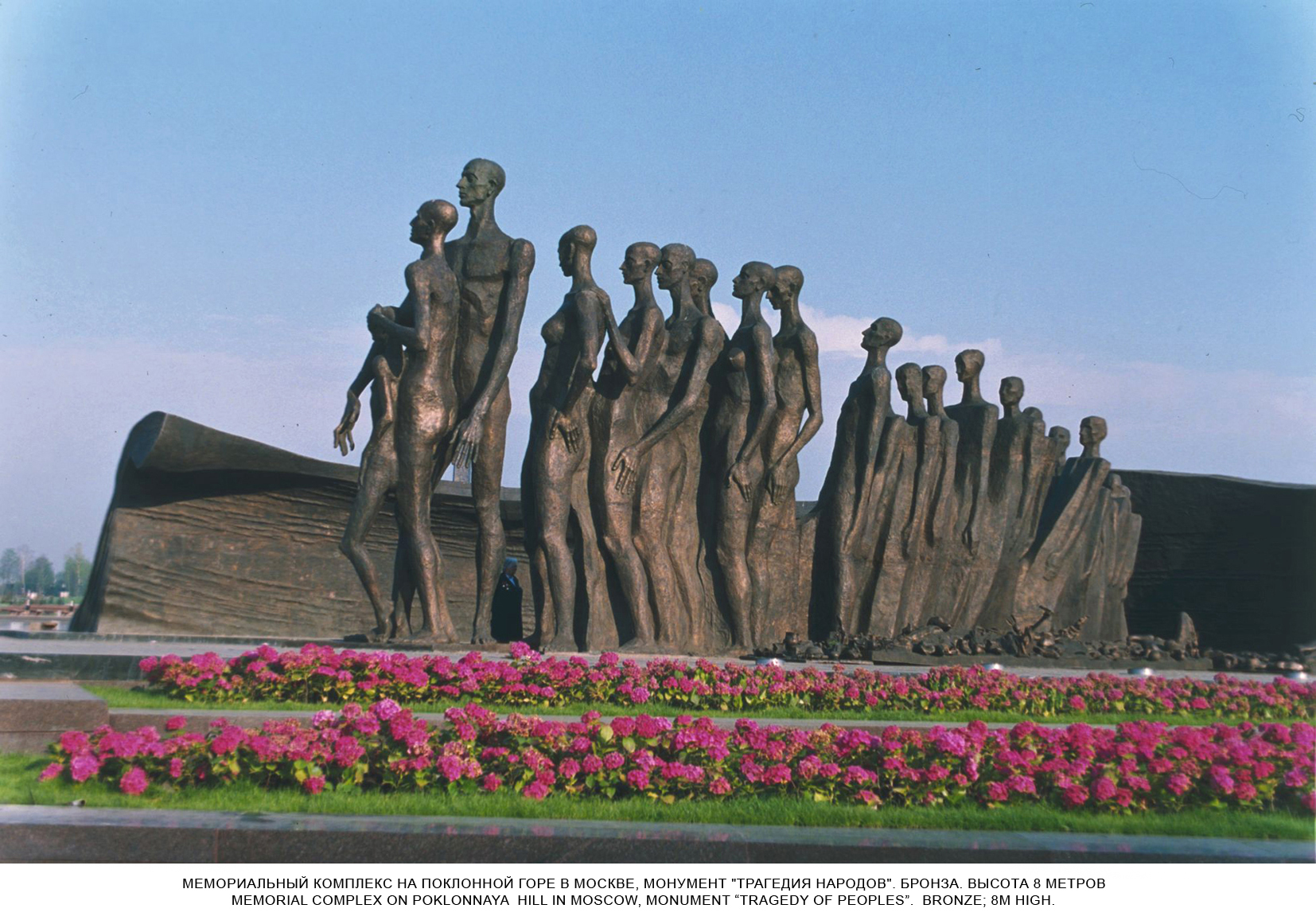 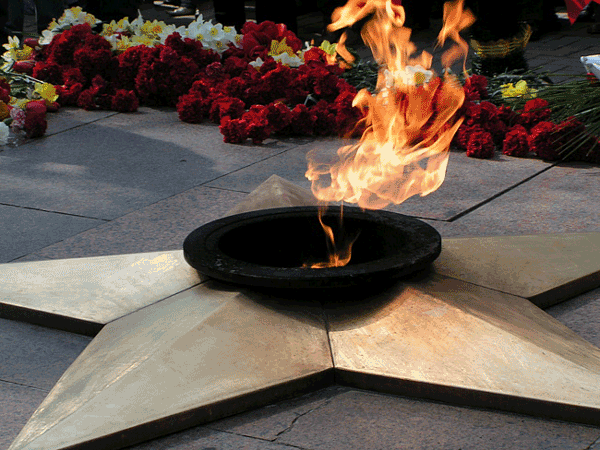 ПАМЯТНИК УЗНИКАМ ФАШИСТСКИХ КОНЦЛАГЕРЕЙ В МОСКВЕ НА ПОКЛОННОЙ ГОРЕ…
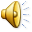